Oak Ridge National Laboratory Experimental Nuclear Data Capabilities and Needs for Isotope Production
Justin Griswold
High Flux Isotope Reactor (HFIR) and Radiochemical Engineering Development Center enable heavy element production at Oak Ridge National Laboratory
HFIR and REDC began operation in 1965 and 1966, respectively
HFIR operation is expected to continue at least until 2040
High-end aspects of isotope production (heavy actinides, specialty medical isotopes), neutron scattering, and materials irradiation
Unique capabilities for radioisotope separations (>400 isotope shipments annually to universities, hospitals, industry, and other research institutions)
HFIR: Unique capabilities
Highest thermal flux in Western world
2.1  1015 n/cm2-s thermal
1  1014 n/cm2-s epithermal (< 1 MeV)
4.7  1014 n/cm2-s fast (> 1 MeV)
Brightest cold neutron source in world
Delivers 6–7 cycles per year 
Missions:
Neutron scattering research
Isotope production
Material irradiation
Neutron activation analyses
HFIR operations are supportedby the Office of Basic Energy Sciences in DOE’s Office of Science
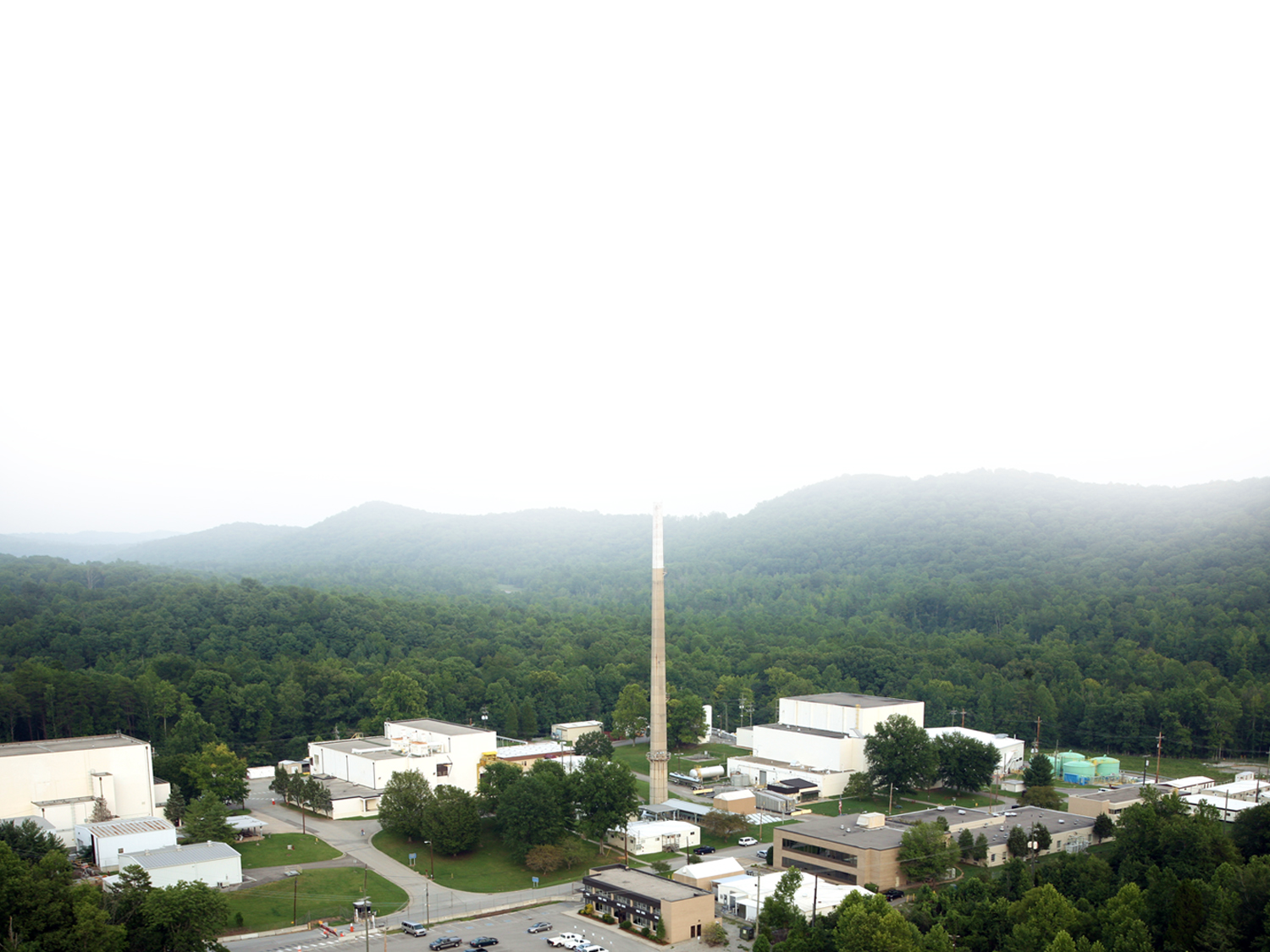 Current and emerging radioisotope production at ORNL
33P*
90Sr†
153Gd*†
228Th
249Bk
257Fm
89Sr
254/253Es
117mSn*
125I †
129I †
230Th†
109Cd*†
177Lu(indirect)*†
227Ac*
252Cf
225Ac(A/D)*
133Ba
63Ni
75Se
224Ra/212Pb*
188W/188Re*
166mHo*
223Ra/227Th
170Tm*
229Th*
147Pm
238Pu
191Os*†
192Ir*†
60Co†
177Lu(direct) *†
60Co(crystals)†
195mPt*
229Th* 
147Pm* 
14C* 
210Pb*†
ORNL also dispenses high purity 238,239,240,242,244Pu, 237Np, 243Am, 99Tc, 209Po, 233,234,235,238U, and 244,248Cm from inventory
*      Limited Production / facilities needed
 † ‪‪‪    Cost proposal submitted / in preparation
A/D	Accelerator or Decay produced
The production of these radioisotopes is made possible because of the High Flux Isotope Reactor and hot cell processing capabilities at ORNL
In production
Production ready
Proposed / Under development
Emerging
[Speaker Notes: 34 isotopes produced/dispensed for DOE IP plus Pu238 for NASA= 35 isotopes]
Neutron Activation Analysis (NAA) Facility
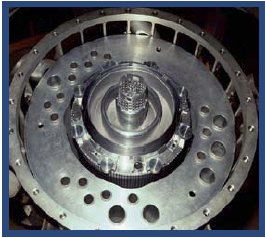 Contains two pneumatic tube facilities 
PT-1 Thermal Flux 4 x 1014 n cm-2 s-1
PT-2 Thermal Flux 4 x 1013 n cm-2 s-1
Post-irradiation, PT-1 samples are delivered to a lightly shielded hot cell and PT-2 samples are delivered to a fume hood
Unique set-up for nuclear data experiments involving short-lived radionuclides
Various HPGe detectors are available in the NAA lab for post-irradiation sample analysis
Several are optimized for loss-free counting of short-lived radionuclides
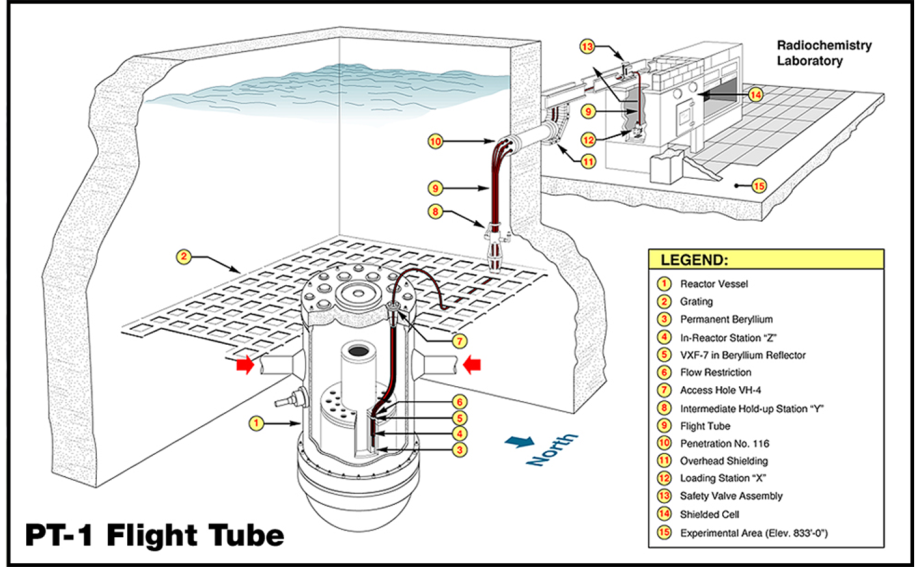 Top Side of Reactor and Beryllium Reflector
Location of NAA PT-1
Np-238 Fission Cross Section
Largest source of heat generation in 237NpO2/Al cermet pellets irradiated in HFIR to produce 238Pu 





Short half-life (2.117d), makes experimental measurements difficult
Series of experiments led by C. Romano and D. Glasgow performed at NAA facility (PT-1) to measure 237Np(n,γ)238Np and 238Np(n,f) effective reaction cross sections
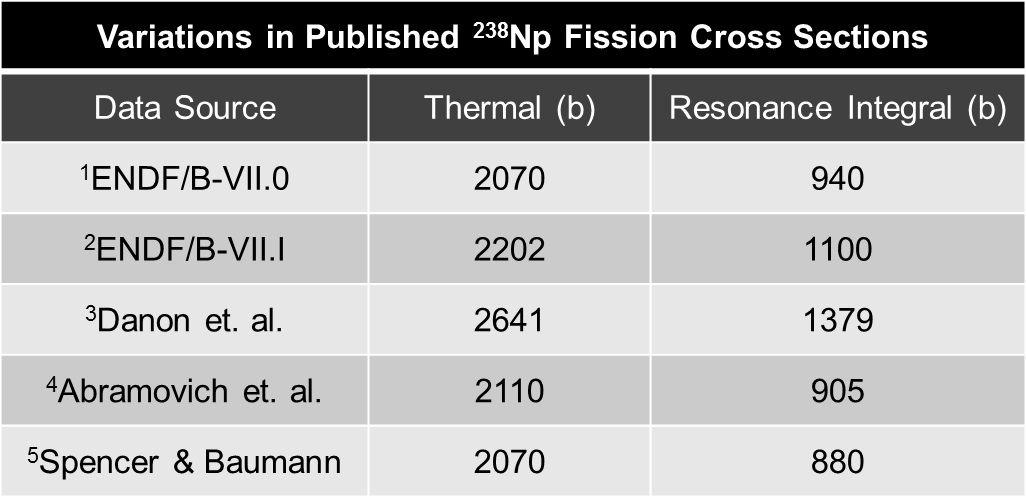 1M. B. Chadwick, et. al., ENDF/B-VII.0: Next Generation Evaluated Nuclear Data Library for Nuclear Science and Technology, Nuclear Data Sheets, 107, pp. 2931-3060, 2006.
2M. B. Chadwick, et al., ENDF/B-VII.1 Nuclear Data for Science and Technology: Cross Sections, Covariances, Fission Product Yields and Decay Data, Nuclear Data Sheets, 112, pp. 2887-2996, 2011
3DANON, Y., MOORE, M.S., KOEHLER, P.E., et al., Nucl. Sci. Eng., 1996, V. 124,p. 482.
4ABRAMOVICH, S.A., ANDREEV, M., BOL'SHAKOV, Yu., et al., Proc. of the XIII Meeting on Physics of Nuclear Fission in the Memory of SMIRENKIN, G.M. (Prof.), Obninsk, 1995, p. 303.
5J. D. SPENCER and N. P. BAUMANN, "Measurement of Integral Fission Cross Sections for 238Np," Trans. Am. Nucl. Soc., 12, 284 (1969).2
Np-238 Fission Cross Section (Cont.)
Effective two-group cross section for 237Np(n,γ)238Np as measured in NAA is close to previously measured experimental data and evaluated data1
Flux for PT-1 closely monitored with monitor foils before and after irradiation
ORIGEN depletion used as comparison to experimental data
238Np experimental recovery agreed, 239Np experimental recovery was 30-60% lower2
Supplementary data also needed for fission product harvesting (147Pm, 85Kr, 90Sr etc.)
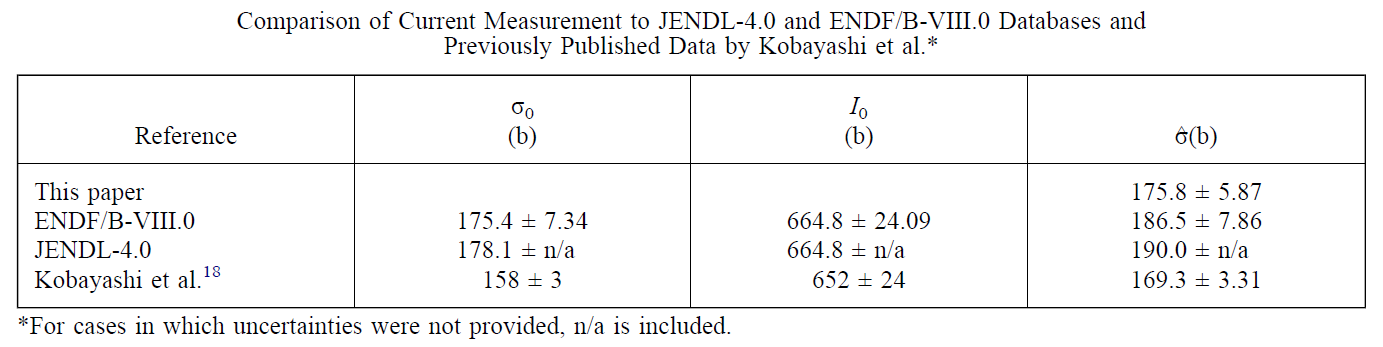 1Catherine Romano, Ram Venkataraman, David Glasgow & Ben Roach (2022) Measurement of the Effective Capture Cross Section of 238Np in the High Flux Isotope Reactor, Nuclear Technology, 208:11, 1696-1703, DOI: 10.1080/00295450.2022.2070353
2Riley Hunley, Justin Knowles, & David Glasgow (2015), Verification of the 238Np Fission Cross Section for HFIR 238Pu Production. ANS Winter Meeting, Washington D.C.
How we use nuclear data - HFIRCON
Toolkit to Automate Many HFIR Transport Calculations
Initial Development to Support 238Pu Production
Extends many code improvements initially developed for large ITER analyses
Final Product Intended to Support Numerous Other Analyses
Materials Testing, Isotope Production, Target and/or Core Design
Heat generation rates
Cycle length calculations
Supports HFIR target safety bases
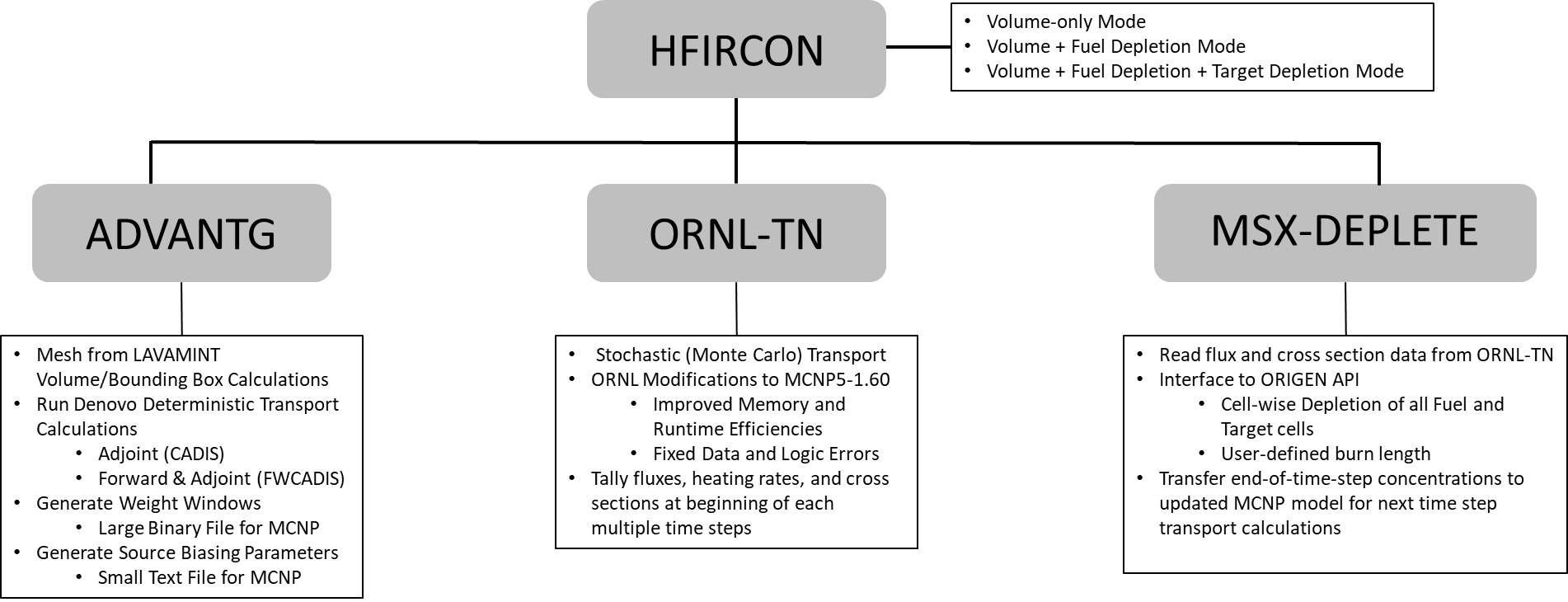 S. C. Wilson et al., HFIRCON Version 1.0.5 User Guide, ORNL/TM-2020/1742 (2020).
HFIRCON Nuclear Data Needs
Reaction Cross Sections for New Isotope Production Campaigns (recently added (n,g) xs for 187W/188W and 228Ra)
Reaction cross sections for ORIGEN depletion
Full evaluation with scattering and secondary particle production not needed for ORIGEN
Best Available Gamma Production Data  (GPD)
Local heat generation rates can be off significantly in isotope production or materials testing targets
With no GPD, photon energy from (n,X) reactions remains local to the target
For light elements much (95+ % in some cases) of the gamma energy is absorbed outside of the region of interest
Even for heavier elements (e.g., tungsten) roughly half of the gamma energy may be transported out of region of interest
For a portion of the HFIR control elements, local heating rate calculations were conservative by roughly 5x due to missing GPD
Heavy Actinide Nuclear Data Needs
239Pu
240Pu
241Pu
242Pu
243Pu
243Am
244Am
244Cm
245Cm
246Cm
247Cm
248Cm
249Cm
249Bk
250Bk
250Cf
251Cf
252Cf
0.3%
1.5%
10%
8.5%
36%
0.4%
Fission
products
0.8%
Fission
products
26%
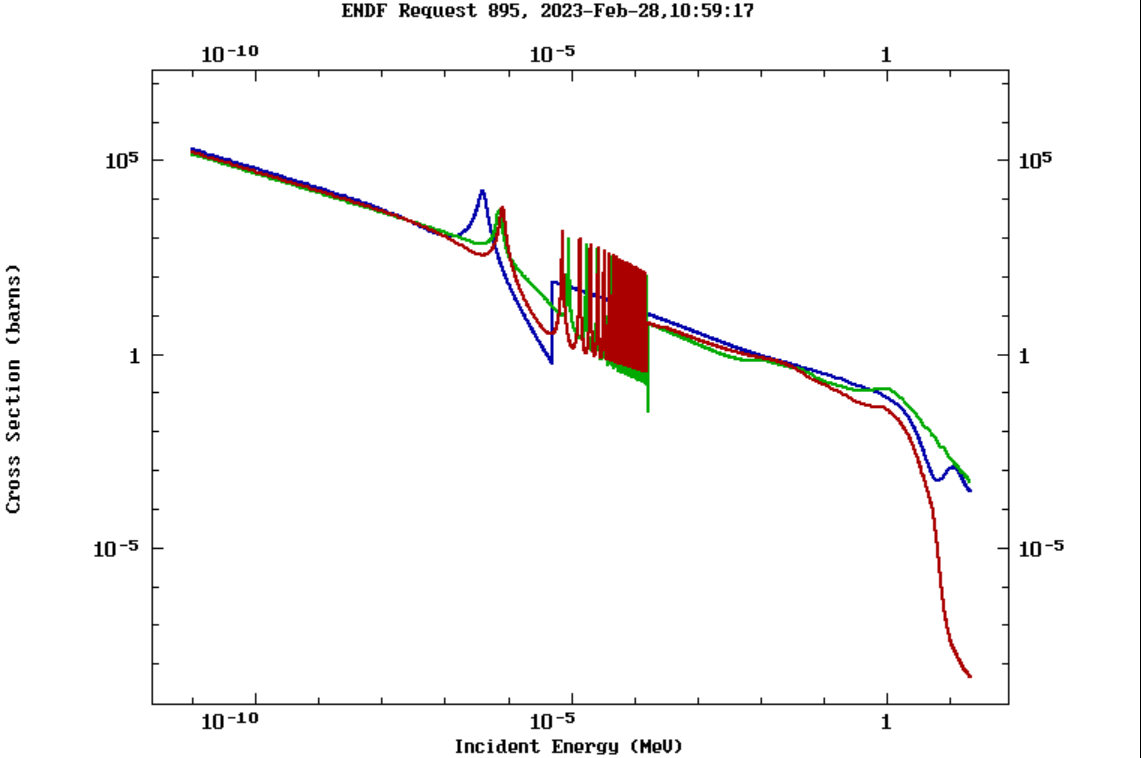 Fission
products
64%
Fission
products
~5-10% uncertainty in absorption cross sections of most Cm-Cf isotopes
Uncertain resonance energies
Critical to production of Bk, Es, Fm isotopes used in superheavy element synthesis
Fission products
D.E. Ferguson, A. Chetham-Strode, and J. R. McWerter, ORNL-TM-165, P. 13 (1962).
251Cf Absorption Cross Section
Blue: ENDF/B-VIII.0
Green: JEFF-3.3
Red: ROSFOND-2010
Additional Needs
Inelastic neutron scattering data for 117Sn(n,n’)117mSn and 195Pt(n,n’)195mPt reaction cross sections
Confirmation of 229Th fission cross section
Largest component of heat generation for HFIR production of 227Ac and 229Th through irradiation of 226RaCO3/Al cermet pellets
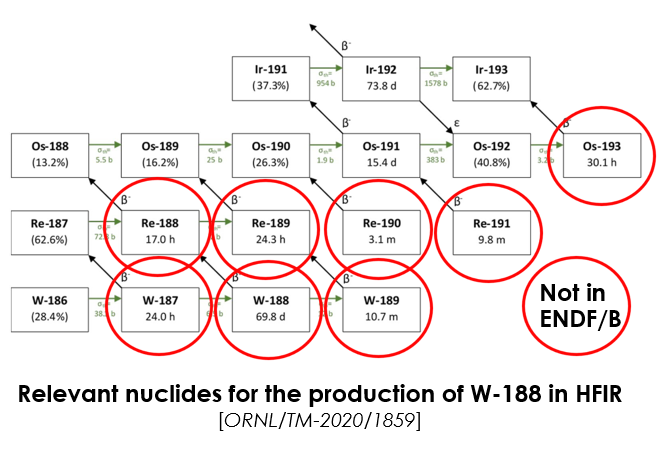 W and Os cross sections related to 188W production in HFIR through the irradiation of enriched 186W rings
Gaps in available nuclear data are routinely discovered as new isotope production campaigns begin
How can we help the nuclear data community?
Focus is on isotope production
Data is generated as a coproduced byproduct of isotope production campaigns
Geometry is not ideal for nuclear data experiments
Self-shielding, flux depression etc.
In-situ flux monitoring is not common
Database of experimental data with corresponding theoretical models with accurate experimental geometry?
Acknowledgements
Mitch Allmond
Rike Bostelmann
Chris Bryan
David Chandler
Roy Copping
Charles Daily
David Glasgow
Julie Ezold
Susan Hogle
Riley Hunley
Ben Roach
Cathy Romano
Ram Venkataraman
This research is supported by the U.S. Department of Energy Isotope Program, managed by the Office of Science for Isotope R&D and Production.
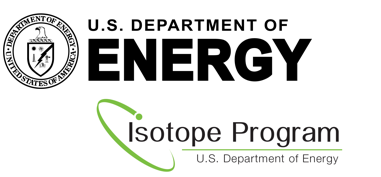 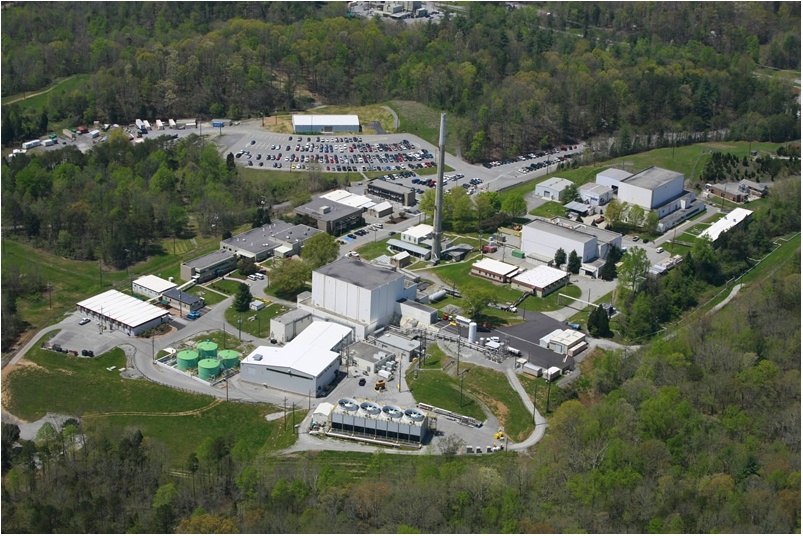 Thank You!
CLARION Detector System
Compton suppressed HPGe detectors
Useful for detecting low-intensity gamma ray emissions within high background
Can perform γ-γ coincidence measurements
Used recently in detection of 229Pa(t1/2 = 1.5 d) from 232Th(p,4n)229Pa reaction
229Pa decays to valuable medical radionuclide 229Th
Experiment performed at 88-inch cyclotron at LBL  
Precursor to FSDi detection system being installed at FRIB
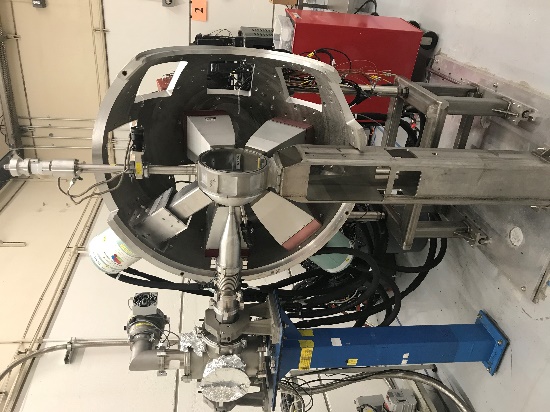